聴覚障害者にとってのテクノロジーとは？
テクノロジーとは（大辞林 第三版）
テクノロジー【technology】
科学技術。また、科学技術を利用する方法論の体系をいう。
Q．聴覚障害者にとってのテクノロジーにはどんなものがある？
例．
UDトーク（音声認識）
http://udtalk.jp/post-1985/
通信機器の移り変わり
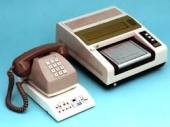 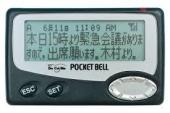 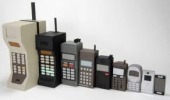 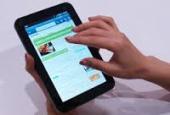 グループで共有して発表
グループに分かれ①〜③についてそれぞれの長所と短所は何か、聴覚障害者にどんな影響を受けたかワークシートに記入し、グループで共有しましょう。代表者を決め、模造紙にまとめなさい。

電話
ミニファックス
ポケベル
作成者：金子 真美（2014年）

編集：筑波技術大学ろう者学教育コンテンツ開発取組